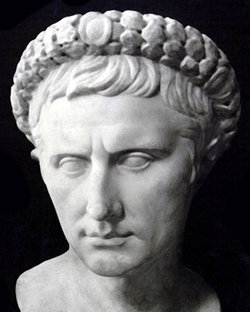 Pontius Pilate Roman Governor
Mt 27:11-25
Introduction
The trial
Jesus before Pilate (earthly judge)
Pilate before Jesus (judge of all the earth)

The decision Pilate must make: What to do with Jesus
The most important decision of his life
The most important decision of our lives

The Pressures Pilate felt trying to decide
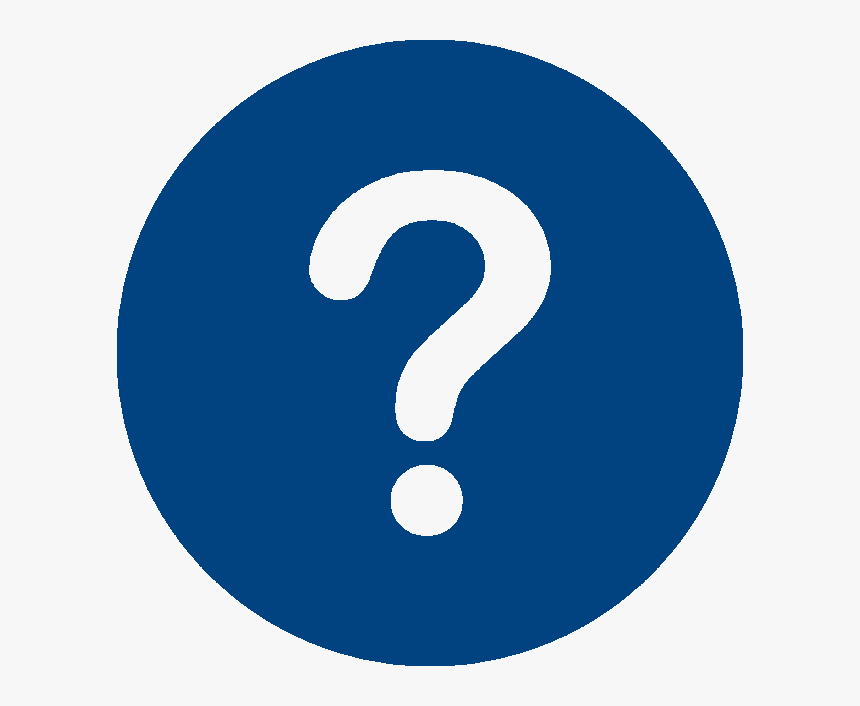 The Attitude of Jesus (11-14)
11 Now Jesus stood before the governor. And the governor asked Him, saying, “Are You the King of the Jews?”
Jesus said to him, “It is as you say.” 12 And while He was being accused by the chief priests and elders, He answered nothing.
13 Then Pilate said to Him, “Do You not hear how many things they testify against You?” 14 But He answered him not one word, so that the governor marveled greatly.
The Attitude of Jesus (11-14)
11 Now Jesus stood before the governor. And the governor asked Him, saying, “Are You the King of the Jews?”
Jesus said to him, “It is as you say.” 12 And while He was being accused by the chief priests and elders, He answered nothing.
13 Then Pilate said to Him, “Do You not hear how many things they testify against You?” 14 But He answered him not one word, so that the governor marveled greatly.
The Attitude of Jesus (11-14)
11 Now Jesus stood before the governor. And the governor asked Him, saying, “Are You the King of the Jews?”
Jesus said to him, “It is as you say.” 12 And while He was being accused by the chief priests and elders, He answered nothing.
13 Then Pilate said to Him, “Do You not hear how many things they testify against You?” 14 But He answered him not one word, so that the governor marveled greatly.
The Attitude of Jesus (11-14)
11 Now Jesus stood before the governor. And the governor asked Him, saying, “Are You the King of the Jews?”
Jesus said to him, “It is as you say.” 12 And while He was being accused by the chief priests and elders, He answered nothing.
13 Then Pilate said to Him, “Do You not hear how many things they testify against You?” 14 But He answered him not one word, so that the governor marveled greatly.
[Speaker Notes: He had probably dealt with fanatics ready to die.... He had probably seen desperate prisoners ready to die…]
The Attitude of Jesus (11-14)
11 Now Jesus stood before the governor. And the governor asked Him, saying, “Are You the King of the Jews?”
Jesus said to him, “It is as you say.” 12 And while He was being accused by the chief priests and elders, He answered nothing.
13 Then Pilate said to Him, “Do You not hear how many things they testify against You?” 14 But He answered him not one word, so that the governor marveled greatly.
[Speaker Notes: He had probably dealt with fanatics ready to die.... He had probably seen desperate prisoners ready to die…… Jesus was an innocent man who refused to answer charges]
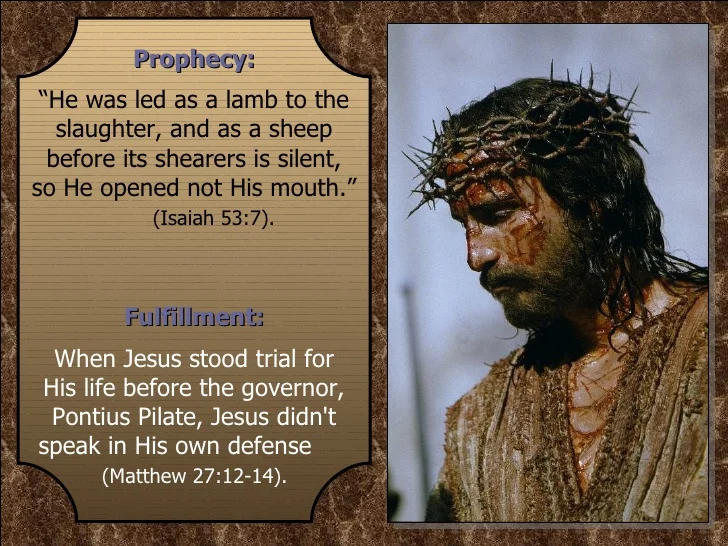 [Speaker Notes: Jn 1:29 “29 The next day John saw Jesus coming toward him, and said, “Behold! The Lamb of God who takes away the sin of the world!]
Pilate’s impression of Jesus (24)
Pilate’s Wife and her Advice (19)
19 While he was sitting on the judgment seat, his wife sent to him, saying, “Have nothing to do with that just Man, for I have suffered many things today in a dream because of Him.”
[Speaker Notes: She also recognizes Jesus as just and innocent… She is concerned he may judge incorrectly…]
Pilate’s Wife and her Advice (19)
19 While he was sitting on the judgment seat, his wife sent to him, saying, “Have nothing to do with that just Man, for I have suffered many things today in a dream because of Him.”
[Speaker Notes: Many women have influenced their husbands concerning Jesus whether for the good or the bad]
The Chief Priests and the Elders (20)
The Crowds Advice (21-22)
[Speaker Notes: 21 The governor answered and said to them, “Which of the two do you want me to release to you?”
They said, “Barabbas!” 22 Pilate said to them, “What then shall I do with Jesus who is called Christ?”
They all said to him, “Let Him be crucified!” 23 Then the governor said, “Why, what evil has He done?”
But they cried out all the more, saying, “Let Him be crucified!”]
Pilate unable to reason with the crowd (23)
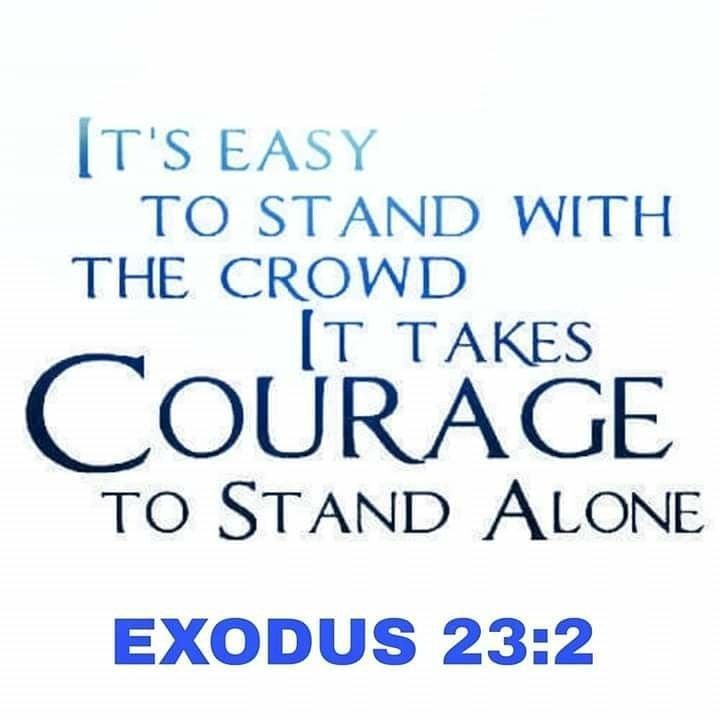 [Speaker Notes: You shall not follow a crowd to do evil]
Pilate’s Mistake (24-26)
24 When Pilate saw that he could not prevail at all, but rather that a tumult was rising, he took water and washed his hands before the multitude, saying, “I am innocent of the blood of this just Person. You see to it.”
25 And all the people answered and said, “His blood be on us and on our children.”
26 Then he released Barabbas to them; and when he had [scourged Jesus, he delivered Him to be crucified.
[Speaker Notes: Pilate tried to remain neutral or pass the decision on to crowd… He ended up choosing to follow the crowd rather than Jesus]
Pilate’s Mistake (24-26)
24 When Pilate saw that he could not prevail at all, but rather that a tumult was rising, he took water and washed his hands before the multitude, saying, “I am innocent of the blood of this just Person. You see to it.”
25 And all the people answered and said, “His blood be on us and on our children.”
26 Then he released Barabbas to them; and when he had [scourged Jesus, he delivered Him to be crucified.
[Speaker Notes: Pilate tried to remain neutral or pass the decision on to crowd… He ended up choosing to follow the crowd rather than Jesus]